Please keep to the same format as provided, same font and sizing, same legend and directional. 
This item MUST be returned in a fully editable version, including the map background used and all line markings. 
Do not embed the map, street labels or pipeline markings.
Whenever possible use a Google map (Earth View) image 
Map Content must include source attribution within the maps area. 
You can find the attribution in the line(s) shown on the bottom of the Content in the products along with copyright notices, such as “Map data ©2015 Google”. Note that the exact text of the attribution changes based on geography and content type. The attribution text must be legible to the average viewer or reader. 
Turn off street labels in Google and create your own (using the template/format provided) for the most prevalent  streets and building.
Preferred color selections
All colors should be those that standout against the background
Project Map
Public Project Name Here
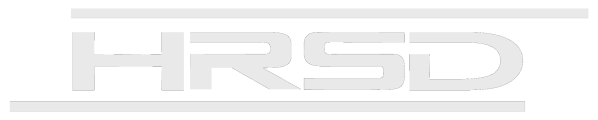 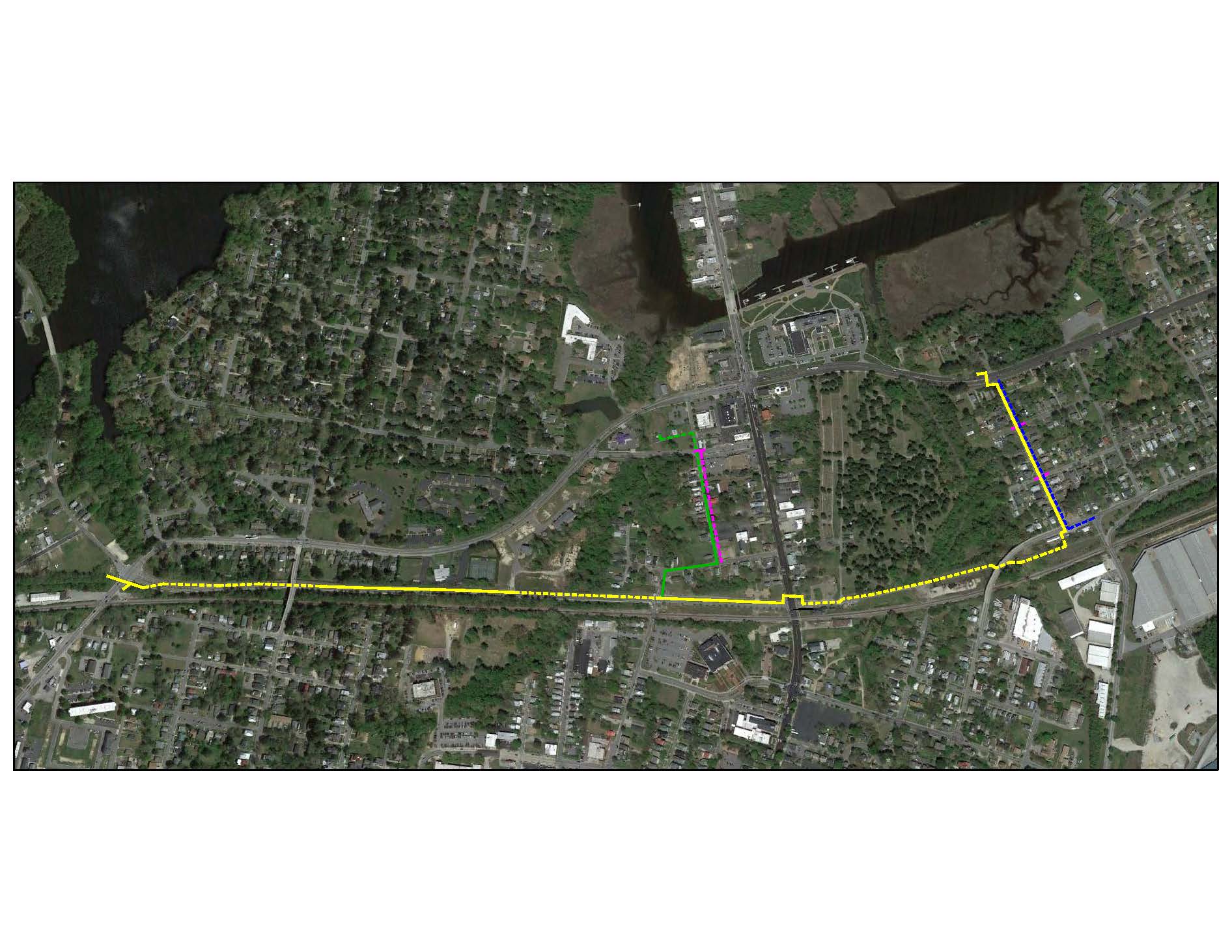 LEGEND
	Pipe to be Abandoned and filled 
	Proposed 24” HRSD Serwer Pipe
	Completed 24” HRSD Sewer Pipe	Proposed  6” City Sewer Pipe
	Completed  6” City Sewer Pipe	Completed   8” City Water Pipe
	Completed   12” City Water Pipe
	Current Work Area
Nansemond
River
Constance Wharf
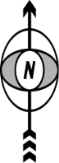 E. Constance Road
Hilton Garden Inn
Nansemond Point Rehab Center
Katherine Street
Cedar Hill Cemetery
N. Main Street
Church Street
Pitchkettle Road
W. Constance Road
Seaboard Coastline Trail
Prentis Street
CSX Railroad
Broad Street
Center for Cultural Arts
E. Pinner Street
Pine Street
Market Street
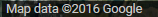 The vision of HRSD is that future generations will inherit clean waterways and be able to keep them clean.